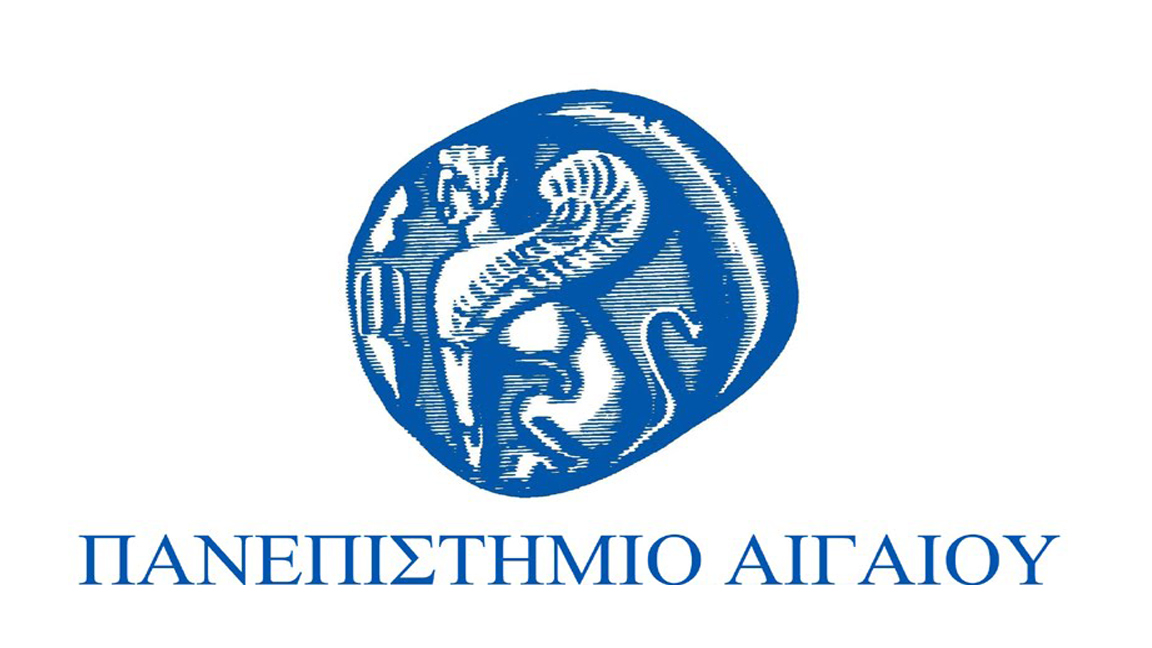 Μικροοικονομική Α
Ενότητα 8: Καμπύλες κόστους
Απόστολος Γκότσιας
Τμήμα Διοίκησης Επιχειρήσεων
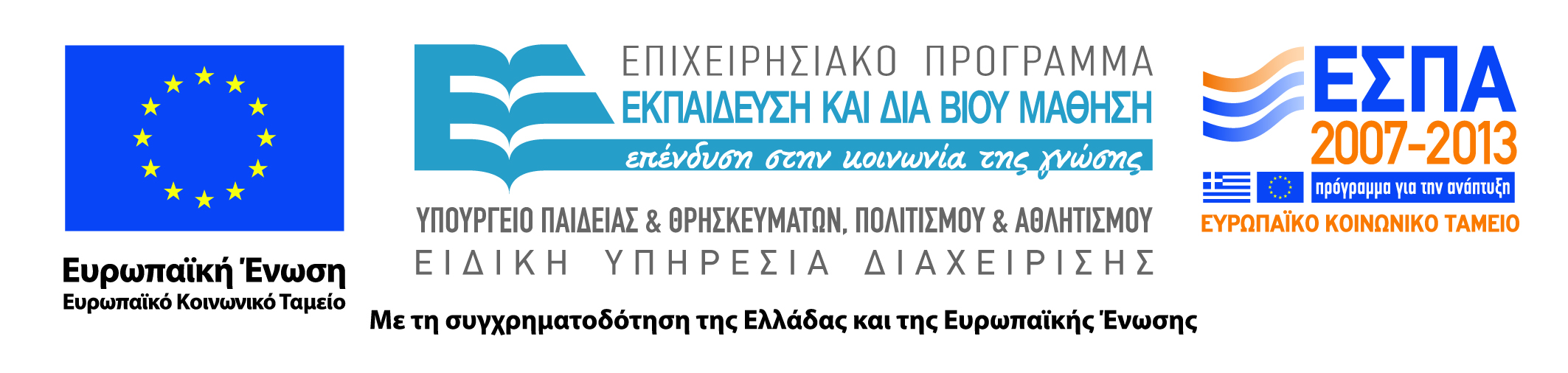 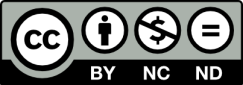 Άδειες Χρήσης
Το παρόν εκπαιδευτικό υλικό υπόκειται σε άδειες χρήσης Creative Commons. 
Για εκπαιδευτικό υλικό, όπως εικόνες, που υπόκειται σε άλλου τύπου άδειας χρήσης, η άδεια χρήσης αναφέρεται ρητώς.
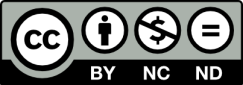 2
Χρηματοδότηση
Το παρόν εκπαιδευτικό υλικό έχει αναπτυχθεί στα πλαίσια του εκπαιδευτικού έργου του διδάσκοντα.
Το έργο «Ανοικτά Ακαδημαϊκά Μαθήματα στο Πανεπιστήμιο Αιγαίου» έχει χρηματοδοτήσει μόνο τη αναδιαμόρφωση του εκπαιδευτικού υλικού. 
Το έργο υλοποιείται στο πλαίσιο του Επιχειρησιακού Προγράμματος «Εκπαίδευση και Δια Βίου Μάθηση» και συγχρηματοδοτείται από την Ευρωπαϊκή Ένωση (Ευρωπαϊκό Κοινωνικό Ταμείο) και από εθνικούς πόρους.
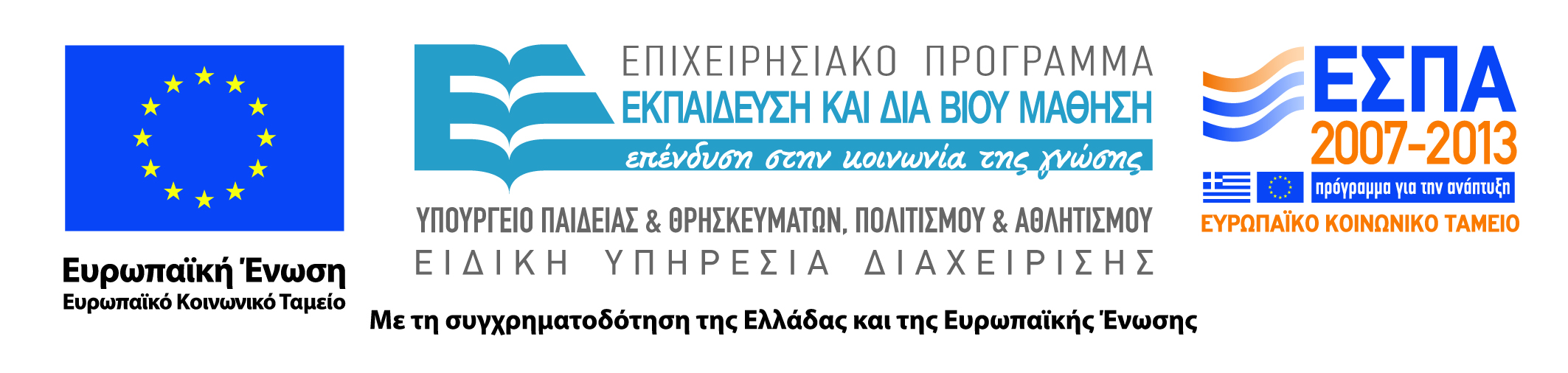 3
Επισκόπηση
1. Εισαγωγή:
2. Συναρτήσεις μακροχρονίου κόστους
    •  Μετατοπίσεις  
    •  Συναρτήσεις μακροχρόνιου μέσου και οριακού κόστους
    •  Οικονομίες κλίμακας
3.  Συναρτήσεις βραχυχρόνιου κόστους
4. Η σχέση ανάμεσα στις συναρτήσεις μακροχρόνιου
    και βραχυχρόνιου κόστους
4
Συναρτήσεις μακροχρόνιου κόστους
Η συνάρτηση μακροχρόνιου συνολικού κόστους συσχετίζει το ελαχιστοποιημένο συνολικό κόστος με την παραγωγή, Q, και τις τιμές των παραγωγικών συντελεστών (w και r).


Όπου L* και Κ* είναι οι μακροχρόνιες συναρτήσεις ζήτησης εισροών
Ορισμός:
TC(Q,w,r) = wL*(Q,w,r) + rK*(Q,w,r)
5
Παράδειγμα:
α. Ποια μορφή έχει η συνάρτηση μακροχρόνιου συνολικού 
    κόστους για την συνάρτηση παραγωγής  Q = 50L1/2K1/2 ;

L*(Q,w,r) = (Q/50)(r/w)1/2

K*(Q,w,r) = (Q/50)(w/r)1/2
TC(Q,w,r) = 
= w[(Q/50)(r/w)1/2] + r[(Q/50)(w/r)1/2]

=  (Q/50)(wr)1/2 + (Q/50)(wr)1/2

= (Q/25)(wr)1/2
6
Παράδειγμα:
β. Ποια είναι η γραφική απεικόνιση της καμπύλης συνολικού κόστους όταν w = 25 και r = 100;
			TC(Q) = 2Q
7
Παράδειγμα: Mια καμπύλη συνολικού κόστους
TC (ευρώ
ετησίως)
TC(Q) = 2Q
4 εκατομμ. ευρώ
Q (μονάδες ετησίως)
8
Παράδειγμα: Mια καμπύλη συνολικού κόστους
TC (ευρώ
ετησίως)
TC(Q) = 2Q
2 εκατομμ. ευρώ
Q (μονάδες ετησίως)
1 εκατομμ. ευρώ
9
Παράδειγμα: Mια καμπύλη συνολικού κόστους
TC (ευρώ
ετησίως)
TC(Q) = 2Q
4 εκατομμ. ευρώ
2 εκατομμ. ευρώ
Q (μονάδες ετησίως)
1 εκατομμ. ευρώ
2 εκατομμ. ευρώ
10
Η καμπύλη μακροχρόνιου συνολικού κόστους
Κίνηση κατά μήκος της καμπύλης
Ορισμός:
Η καμπύλη μακροχρόνιου συνολικού κόστους
δείχνει το ελαχιστοποιημένο συνολικό κόστος καθώς μεταβάλλεται η παραγωγή και ενώ διατηρούνται οι τιμές των εισροών σταθερές.

Διαγραμματικά, ποια μορφή έχει η καμπύλη συνολικού κόστους, αν το Q κυμαίνεται, ενώ το w και το r είναι σταθερά;
11
Παράδειγμα: Κίνηση κατά μήκος της καμπύλης κόστους
K
Q0
TC = TC0
•
L (εργασία ανά έτος)
0
L0
Παράδειγμα: Κίνηση κατά μήκος της καμπύλης κόστους
K
Q1
Q0
•
TC = TC0
•
K0
TC = TC1
0
L (εργασία ανά έτος)
L0
L1
Παράδειγμα: Κίνηση κατά μήκος της καμπύλης κόστους
K
Q1
Q0
•
TC = TC0
K1
•
K0
TC = TC1
0
L (εργασία ανά έτος)
L0
L1
Παράδειγμα: Κίνηση κατά μήκος της καμπύλης κόστους
K
Q1
Q0
•
TC = TC0
K1
•
K0
TC = TC1
0
L (εργασία ανά έτος)
L0
L1
TC (ευρώ ετησίως)
Q (μονάδες ετησίως)
0
Παράδειγμα: Κίνηση κατά μήκος της καμπύλης κόστους
K
Q1
Q0
•
TC = TC0
K1
•
K0
TC = TC1
0
L (εργασία ανά έτος)
L0
L1
TC (ευρώ ετησίως)
LR Μακροχρόνια καμπύλη συνολικού κόστους
TC0 =wL0+rK0
Q (μονάδες ετησίως)
0
Q0
Παράδειγμα: Κίνηση κατά μήκος της καμπύλης κόστους
K
Q1
Q0
•
TC = TC0
K1
•
K0
TC = TC1
L (εργασία ανά έτος)
0
L0
L1
TC (ευρώ ετησίως)
LR Μακροχρόνια καμπύλη συνολικού κόστους
TC1=wL1+rK1
TC0 =wL0+rK0
Q (μονάδες ετησίως)
Q1
0
Q0
Μετατοπίσεις της μακροχρόνιας καμπύλης
συνολικού κόστους
Διαγραμματικά, πώς μετατοπίζεται η καμπύλη συνολικού κόστους, αν ο μισθός αυξηθεί, αλλά η τιμή του κεφαλαίου παραμείνει σταθερή;
18
Παράδειγμα: Μια μεταβολή στις τιμές των εισροών
K
TC0/r
19
0
L
Παράδειγμα: Μια μεταβολή στις τιμές των εισροών
K
TC1/r
TC0/r
-w1/r
-w0/r
20
0
L
Παράδειγμα: Μια μεταβολή στις τιμές των εισροών
K
TC1/r
B
•
TC0/r
A
•
-w1/r
-w0/r
21
0
L
Παράδειγμα: Μια μεταβολή στις τιμές των εισροών
K
TC1/r
B
•
TC0/r
A
•
Q0
-w1/r
-w0/r
22
0
L
Παράδειγμα: Μια μετατόπιση της καμπύλης συνολικού κόστους
TC (ευρώ
ετησίως)
TC(Q) μετά
23
Q (μονάδες ετησίως)
Παράδειγμα: Μια μετατόπιση της καμπύλης συνολικού κόστους
TC (ευρώ
ετησίως)
TC(Q) μετά
TC(Q) πριν
24
Q (μονάδες ετησίως)
Παράδειγμα: Μια μετατόπιση της καμπύλης συνολικού κόστους
TC (ευρώ
ετησίως)
TC(Q) μετά
TC(Q) πριν
TC0
25
Q0
Q (μονάδες ετησίως)
Παράδειγμα: Μια μετατόπιση της καμπύλης συνολικού κόστους
TC (ευρώ
ετησίως)
TC(Q) μετά
TC(Q) πριν
TC1
TC0
26
Q0
Q (μονάδες ετησίως)
Μεταβολές στη τιμή των εισροών
Πώς μετατοπίζεται η καμπύλη συνολικού κόστους, αν όλες οι τιμές των εισροών αυξηθούν (στον ίδιο βαθμό);
Για παράδειγμα, υποθέστε ότι όλες οι τιμές των εισροών διπλασιάζονται…
27
Όλες οι τιμές των εισροών μεταβάλλονται
K (Κεφάλαιο
ανά έτος)
A
•
0
28
L (Εργασία ανά έτος)
Όλες οι τιμές των εισροών μεταβάλλονται
K (Κεφάλαιο
ανά έτος)
-w/r
0
29
L (Εργασία ανά έτος)
Όλες οι τιμές των εισροών μεταβάλλονται
K (Κεφάλαιο
ανά έτος)
A
•
Q0
-w/r
0
30
L (Εργασία ανά έτος)
Παράδειγμα: Όλες οι τιμές των εισροών μεταβάλλονται
K (υπηρεσίες
Κεφαλαίου
ετησίως)
A
•
2
Q0
-w/r
0
1
31
L (Εργασία ανά έτος)
Όλες οι τιμές των εισροών μεταβάλλονται
Παράδειγμα:    TC(Q, w, r) = (wr)1/2Q/25
TC(Q, λw, λr) = (λw)1/2(λr)1/2Q/25
		= λ(wr)1/2Q/25 
		= λTC(Q,w,r)
32
Η συνάρτηση μακροχρόνιου μέσου κόστους
Ορισμός:
Η συνάρτηση μακροχρόνιου μέσου κόστους
είναι η συνάρτηση μακροχρόνιου συνολικού κόστους διαιρεμένη με την παραγωγή, Q. 

Δηλαδή η συνάρτηση LRAC μας λέει το ανά μονάδα κόστος παραγωγής της επιχείρησης…

AC(Q,w,r) = TC(Q,w,r)/Q
33
Η συνάρτηση μακροχρόνιου οριακού κόστους
Ορισμός:
Η συνάρτηση μακροχρόνιου οριακού κόστους
μετράει τον ρυθμό μεταβολής του συνολικού κόστους καθώς μεταβάλλεται η παραγωγή, κρατώντας σταθερές τις τιμές των εισροών.
MC(Q,w,r) = {TC(Q+Q,w,r) – TC(Q,w,r)}/Q
		 
		= TC(Q,w,r)/Q

	όπου: w και r είναι σταθερές
34
Η συνάρτηση μακροχρόνιου μέσου κόστους
Παράδειγμα:
Θυμηθείτε ότι για τη συνάρτηση παραγωγής 
Q = 50L1/2K1/2, η συνάρτηση συνολικού κόστους ήταν TC(Q,w,r) = (Q/25)(wr)1/2. 
Αν w = 25, και r = 100,  TC(Q) = 2Q.
35
Η συνάρτηση μακροχρόνιου μέσου κόστους
α. Ποια είναι η συνάρτηση μακροχρόνιου μέσου και οριακού
    κόστους για αυτή τη συνάρτηση παραγωγής;

AC(Q,w,r) = (wr)1/2/25

MC(Q,w,r) = (wr)1/2/25

β. Ποια είναι η συνάρτηση μακροχρόνιου μέσου και οριακού
    κόστους όταν w = 25 και r = 100;

AC(Q) = 2Q/Q = 2.

MC(Q) = (2Q)/Q = 2.
36
Παράδειγμα: Kαμπύλες μέσου και οριακού κόστους
AC, MC
(ευρώ
ανά
μονάδα)
AC(Q) =
MC(Q) = 2
2
0
37
Q (μονάδες ετησίως)
Καμπύλες μέσου και οριακού κόστους
AC, MC
(ευρώ
Ανά
μονάδα)
AC(Q) =
MC(Q) = 2
2
0
1M
38
Q (μονάδες ετησίως)
Καμπύλες  μέσου και  οριακού  κόστους
AC, MC
(ευρώ
Ανά
μονάδα)
AC(Q) =
MC(Q) = 2
2
0
1M                   2M
39
Q (μονάδες ετησίως)
Ποια είναι η σχέση ανάμεσα στο μέσο 
και το οριακό κόστος;
Υποθέστε ότι το w και το r είναι σταθερά…

•  Όταν το οριακό κόστος είναι μικρότερο από το μέσο κόστος, το μέσο κόστος μειώνεται καθώς  αυξάνει η ποσότητα. 
    Δηλαδή, αν MC(Q) < AC(Q), το AC(Q) μειώνεται καθώς αυξάνει το Q.
40
Ποια είναι η σχέση ανάμεσα στο μέσο 
και το οριακό κόστος;
•  Όταν το οριακό κόστος είναι μεγαλύτερο από το μέσο
  κόστος, το μέσο κόστος αυξάνεται με την ποσότητα.
  Δηλαδή, αν MC(Q) > AC(Q), AC(Q) αυξάνεται με το Q.

•  Όταν το οριακό κόστος είναι ίσο με το μέσο κόστος,
 το μέσο κόστος δεν μεταβάλλεται όταν μεταβάλλεται
η ποσότητα.   Δηλαδή, αν το MC(Q) = AC(Q), AC(Q) είναι σταθερό (παραμένει στο ίδιο επίπεδο) ως προς το Q.
41
Καμπύλες μέσου και οριακού κόστους
AC, MC
(ευρώ
ετησίως)
«Συνηθισμένη» μορφή
του μέσου κόστους  AC
AC
0
42
Q (μονάδες ετησίως)
Παράδειγμα: Kαμπύλες μέσου και οριακού κόστους
AC, MC
(ευρώ
ετησίως)
«Συνηθισμένη» μορφή
του μέσου κόστους AC και του οριακού κόστους MC
MC
AC
•
0
43
Q (μονάδες ετησίως)
Παράδειγμα: Kαμπύλες μέσου και οριακού κόστους
AC, MC
(ευρώ
ετησίως)
«Συνηθισμένη» μορφή
του μέσου κόστους AC και του οριακού κόστους MC
MC
AC
•
Το μέσο κόστος AC είναι ελάχιστο, όταν  AC(Q)=MC(Q)
0
44
Q (μονάδες ετησίως)
Θετικές και αρνητικές
οικονομίες κλίμακας
Αν το μέσο κόστος μειώνεται καθώς αυξάνεται
η παραγωγή, και όταν όλα τα άλλα παραμένουν ως έχουν, η συνάρτηση κόστους εμφανίζει (θετικές) οικονομίες κλίμακας.

Ομοίως, αν το μέσο κόστος αυξάνεται καθώς αυξάνεται η παραγωγή, και όταν όλα τα άλλα παραμένουν ως έχουν, η συνάρτηση κόστους εμφανίζει αρνητικές οικονομίες κλίμακας.


                         Η μικρότερη ποσότητα στην οποία η καμπύλη μακροχρόνιου μέσου κόστους επιτυγχάνει το ελάχιστο σημείο
της ονομάζεται ελάχιστη αποτελεσματική κλίμακα.
Ορισμός:
Ορισμός:
45
Παράδειγμα: Ελάχιστη αποτελεσματική κλίμακα
AC (ευρώ
ετησίως)
AC(Q)
Ελάχιστη Αποτελεσματική Κλίμακα
Q (μονάδες ετησίως)
0
46
Q* = MES
Παράδειγμα: Ελάχιστη Αποτελεσματική Κλίμακα για επιλεγμένους κλάδους των ΗΠΑ, των τροφίμων και των ποτών
Κλάδος                          	Ελάχιστη Αποτελεσματική Κλίμακα                              	ως  % της παραγωγής της αγοράς 

Ζάχαρη από τεύτλα (κατεργασμένη)  	             	      1,87
Ζάχαρη από σακχαροκάλαμα (κατεργασμένη) 	  12,01
Αλεύρι 					               0,68
Δημητριακά προγεύματος 				    9,47
Βρεφικές τροφές 				               2,59
47
Αποδόσεις κλίμακας
και οικονομίες κλίμακας
Όταν η συνάρτηση παραγωγής παρουσιάζει 
		αύξουσες αποδόσεις κλίμακας, 
η συνάρτηση μακροχρόνιου μέσου κόστους παρουσιάζει 		οικονομίες κλίμακας 
έτσι ώστε το AC(Q) να μειώνεται με αυξανόμενο Q, όταν όλα τα άλλα παραμένουν αμετάβλητα.
48
Αποδόσεις κλίμακας
και οικονομίες κλίμακας
•  Όταν η συνάρτηση παραγωγής παρουσιάζει φθίνουσες αποδόσεις κλίμακας, η συνάρτηση μακροχρόνιου μέσου κόστους παρουσιάζει αρνητικές οικονομίες κλίμακας έτσι
ώστε το AC(Q) να αυξάνεται με το Q, όταν όλα τα άλλα παραμένουν αμετάβλητα.

•  Όταν η συνάρτηση παραγωγής παρουσιάζει σταθερές αποδόσεις κλίμακας, η συνάρτηση μακροχρόνιου μέσου κόστους είναι οριζόντια. Ούτε αυξάνεται, ούτε μειώνεται
όταν μεταβάλλεται η παραγωγή.
49
Αποδόσεις κλίμακας και οικονομίες κλίμακας
Σταθερές     Αύξουσες        Φθίνουσες 			      αποδόσεις    αποδόσεις         αποδόσεις 			       κλίμακας	     κλίμακας	       κλίμακας
Συνάρτηση παραγωγής   Q = L    	     Q = L2    	      Q = L1/2

Ζήτηση εργασίας 	           L*=Q    	     L*=Q1/2  	      L*=Q2

Συνάρτηση συνολικού    TC= wQ       TC= wQ1/2       TC=wQ2 
κόστους 

Συνάρτηση μέσου 	       AC= w          AC= w/Q1/2      AC= wQ
κόστους 

Οικονομίες κλίμακας          Καμία         Θετικές 	      Αρνητικές 					   Οικονομίες	      Οικονομίες      					   κλίμακας	      κλίμακας
50
Ορισμός:
Η ποσοστιαία μεταβολή του συνολικού κόστους εξαιτίας μιας μεταβολής κατά 1% της παραγωγής είναι η ελαστικότητα συνολικού κόστους ως προς την παραγωγή, TC,Q.

TC,Q = (TC/Q)(Q/TC) = MC/AC
•  Αν TC,Q < 1, MC < AC, και συνεπώς το AC πρέπει να μειώνεται
όταν αυξάνεται το Q. Επομένως, έχουμε οικονομίες κλίμακας.
•  Αν TC,Q > 1, MC > AC, και συνεπώς το AC πρέπει να αυξάνεται όταν αυξάνεται το Q. Επομένως, έχουμε αρνητικές οικονομίες κλίμακας.
•  Αν TC,Q = 1, MC = AC, και συνεπώς το AC πρέπει να είναι
οριζόντιο σε σχέση με το Q.
Παράδειγμα: Ελαστικότητες παραγωγής σε επιλεγμένους Μεταποιητικούς κλάδους στην Ινδία
Κλάδος                 		TC,Q     
                                                                                       
Σιδήρου και χάλυβα      	0,553         

Υφαντουργεία βάμβακος 	1,211

Τσιμέντων                  	1,162

Ηλεκτρισμού και 		0,3823
φυσικού αερίου
52
Συναρτήσεις βραχυχρόνιου κόστους
Ορισμός:
Η συνάρτηση βραχυχρόνιου συνολικού κόστους
μας λέει ποιο είναι το ελαχιστοποιημένο συνολικό κόστος παραγωγής Q μονάδων προϊόντος, όταν (τουλάχιστον) μία εισροή είναι σταθερή σε συγκεκριμένο ύψος.
Ορισμός:
Η συνάρτηση βραχυχρόνιου μεταβλητού κόστους
είναι το ελαχιστοποιημένο άθροισμα των δαπανών επί μεταβλητών εισροών στους συνδυασμούς εισροών που ελαχιστοποιούν το βραχυχρόνιο κόστος.
53
Το συνολικό Σταθερό κόστος
Ορισμός:
Η συνάρτηση συνολικού σταθερού κόστους είναι μια σταθερά ίση με το κόστος της σταθερής εισροής (εισροών).
STC(Q,K0) = TVC(Q,K0) + TFC(Q,K0)
Όπου: K0 είναι η σταθερή εισροή και  τα w και r είναι σταθερά
54
Βραχυχρόνιο συνολικό κόστος, συνολικό μεταβλητό κόστος και συνολικό σταθερό κόστος
TC (ευρώ
ετησίως)
TFC
(Συνολικό σταθερό
κόστος)
Q (μονάδες ετησίως)
55
Βραχυχρόνιο συνολικό κόστος, συνολικό μεταβλητό κόστος και συνολικό σταθερό κόστος
TC (ευρώ
ετησίως)
TVC(Q, K0)
(Συνολικό μεταβλητό κόστος)
TFC
(Συνολικό σταθερό
κόστος)
Q (μονάδες ετησίως)
56
Βραχυχρόνιο συνολικό κόστος, συνολικό μεταβλητό κόστος και συνολικό σταθερό κόστος
TC (ευρώ
ετησίως)
STC(Q, K0)
(Βραχυχρόνιο συνολικό κόστος)
TVC(Q, K0)
(Συνολικό μεταβλητό κόστος)
TFC
(Συνολικό σταθερό
κόστος)
Q (μονάδες ετησίως)
57
Βραχυχρόνιο συνολικό κόστος, συνολικό μεταβλητό κόστος και συνολικό σταθερό κόστος
TC (ευρώ
ετησίως)
STC(Q, K0)
(Βραχυχρόνιο συνολικό κόστος)
TVC(Q, K0)
(Συνολικό μεταβλητό κόστος)
rK0
TFC
(Συνολικό σταθερό
κόστος)
rK0
Q (μονάδες ετησίως)
58
Παράδειγμα
Υποθέστε ότι η συνάρτηση παραγωγής είναι η
Q = K1/2L1/4M1/4.  Έστω w = 16, m = 1 και r = 2.


Ποια είναι η καμπύλη βραχυχρόνιου συνολικού κόστους όταν το κεφάλαιο είναι σταθερό στο ύψος Κ0 ; 
Ποια είναι η καμπύλη βραχυχρόνιου συνολικού μεταβλητού κόστους; 
Ποια είναι η καμπύλη βραχυχρόνιου συνολικού σταθερού κόστους;
59
Θυμηθείτε ότι οι συναρτήσεις βραχυχρόνιας ζήτησης εργασίας και υλικών είναι:
Ls (Q,K0) = Q2/(4K0)
Ms(Q,K0) = (4Q2)/K0
STC(Q,K0)  = 16(Q2/(4K0))+ (4Q2)/K0 + 2K0 
                   = (8Q2/K0) + 2K0
TVC(Q,K0) = (8Q2)/K0
TFC(K0)     = 2K0

ΣΗΜΕΙΩΣΗ:   Για σταθερό Q, το TVC μειώνεται με Κ0
60
Η σχέση ανάμεσα στη βραχυχρόνια 
και τη μακροχρόνια συνάρτηση
συνολικού κόστους
Η επιχείρηση μπορεί να ελαχιστοποιήσει το κόστος εξίσου καλά μακροχρόνια όσο και βραχυχρόνια, επειδή είναι «λιγότερο περιορισμένη».

Συνεπώς, η καμπύλη βραχυχρόνιου συνολικού κόστους βρίσκεται σε όλα τα σημεία της πάνω από την καμπύλη μακροχρόνιου συνολικού κόστους.
Όμως, όταν η ποσότητα είναι τέτοια που η ποσότητα των σταθερών εισροών ισούται με τις άριστες μακροχρόνιες ποσότητες των εισροών, η καμπύλη βραχυχρόνιου συνολικού κόστους και η καμπύλη μακροχρόνιου συνολικού κόστους συμπίπτουν.
61
Βραχυχρόνιο και μακροχρόνιο συνολικό κόστος
K
TC0/r
L
0
TC0/w
62
Παράδειγμα: Βραχυχρόνιο και μακροχρόνιο συνολικό κόστος
K
TC1/r
TC0/r
•
B
K0
L
0
TC0/w  TC1/w
63
Παράδειγμα: Βραχυχρόνιο και μακροχρόνιο συνολικό κόστος
TC2/r
K
Q1
TC1/r
TC0/r
C
•
A
•
•
B
K0
L
0
TC0/w  TC1/w   TC2/w
64
Παράδειγμα: Βραχυχρόνιο και μακροχρόνιο συνολικό κόστος
TC2/r
K
Q1
TC1/r
Γραμμή επέκτασης
TC0/r
C
•
Q0
Q0
A
•
•
B
K0
L
0
TC0/w  TC1/w   TC2/w
65
Παράδειγμα: Βραχυχρόνιο και μακροχρόνιο συνολικό κόστος
Συνολικό κόστος
(ευρώ ετησίως)
STC(Q,K0)
TC(Q)
Το K0 είναι η μακροχρόνια ποσότητα του Κ 
που ελαχιστοποιεί το κόστος για Q0
Q (μονάδες ετησίως)
0
Q0
Q1
66
Παράδειγμα: Βραχυχρόνιο και μακροχρόνιο συνολικό κόστος
Συνολικό κόστος
(ευρώ ετησίως)
STC(Q,K0)
TC(Q)
A
•
TC0
Το K0 είναι η μακροχρόνια ποσότητα του Κ 
που ελαχιστοποιεί το κόστος για Q0
Q (μονάδες ετησίως)
0
Q0
Q1
67
Παράδειγμα: Βραχυχρόνιο και μακροχρόνιο συνολικό κόστος
Συνολικό κόστος
(ευρώ ετησίως)
STC(Q,K0)
TC(Q)
•
TC1
C
A
•
TC0
Το K0 είναι η μακροχρόνια ποσότητα του Κ 
που ελαχιστοποιεί το κόστος για Q0
Q (μονάδες ετησίως)
0
Q0
Q1
68
Παράδειγμα: Βραχυχρόνιο και μακροχρόνιο συνολικό κόστος
Συνολικό κόστος
(ευρώ ετησίως)
STC(Q,K0)
TC(Q)
•
TC2
B
•
TC1
C
A
•
TC0
Το K0 είναι η μακροχρόνια ποσότητα του Κ 
που ελαχιστοποιεί το κόστος για Q0
Q (μονάδες ετησίως)
0
Q0
Q1
69
Βραχυχρόνιες συναρτήσεις οριακού
και μέσου κόστους
είναι η συνάρτηση βραχυχρόνιου συνολικού κόστους διαιρεμένη με την παραγωγή, Q.

Δηλαδή η συνάρτηση SAC μας λέει το βραχυχρόνιο κόστος της επιχείρησης ανά μονάδα προϊόντος…

SAC(Q,K0) = STC(Q,K0)/Q

Όπου: w και r διατηρούνται σταθερά
Η συνάρτηση βραχυχρόνιου μέσου κόστους (SAC)
Ορισμός:
70
Ορισμός:
Η συνάρτηση βραχυχρόνιου οριακού κόστους (SMC)
μετράει τον ρυθμό μεταβολής του βραχυχρόνιου συνολικού κόστους καθώς μεταβάλλεται η παραγωγή, κρατώντας σταθερές τις τιμές των εισροών και σταθερές τις εισροές.

SMC(Q,K0) = {STC(Q+Q,K0) – STC(Q,K0)}/Q
                   = STC(Q,K0)/Q

όπου w, r, και K0 είναι σταθερά
71
ΣΗΜΕΙΩΣΗ:   Όταν STC = TC, SMC = MC

    STC = TVC + TFC
    SAC = AVC + AFC
Όπου:
    SAC = STC/Q
    AVC = TVC/Q  («μέσο μεταβλητό κόστος»)
    AFC = TFC/Q  («μέσο σταθερό κόστος»)
Με άλλα λόγια,
η συνάρτηση SAC είναι το ΚΑΘΕΤΟ άθροισμα της συνάρτησης AVC και της συνάρτησης AFC.
72
Παράδειγμα: Βραχυχρόνιο μέσο κόστος (SAC),  Μέσο μεταβλητό κόστος (AVC) και Μέσο σταθερό κόστος (AFC)
ευρώ
ανά
μονάδα
AFC
Q (μονάδες 
ετησίως)
0
73
Παράδειγμα: Βραχυχρόνιο μέσο κόστος (SAC),  Μέσο μεταβλητό κόστος (AVC) και Μέσο σταθερό κόστος (AFC)
ευρώ
ανά
μονάδα
AVC
AFC
Q (μονάδες 
ετησίως)
0
74
Παράδειγμα: Βραχυχρόνιο μέσο κόστος (SAC),  Μέσο μεταβλητό κόστος (AVC) και Μέσο σταθερό κόστος (AFC)
SAC
ευρώ
ανά
μονάδα
AVC
AFC
Q (μονάδες 
ετησίως)
0
75
Παράδειγμα: Βραχυχρόνιο μέσο κόστος (SAC),  Μέσο μεταβλητό κόστος (AVC) και Μέσο σταθερό κόστος (AFC)
SAC
ευρώ
ανά
μονάδα
AVC
SMC
AFC
Q (μονάδες 
ετησίως)
0
76
Παράδειγμα: Η συνάρτηση μακροχρόνιου μέσου κόστους ως καμπύλη-περίβλημα
ευρώ
ανά μονάδα
AC(Q)
•
•
•
Q (μονάδες 
ετησίως)
0
77
Q1      Q2                 Q3
Παράδειγμα: Η συνάρτηση μακροχρόνιου μέσου κόστους ως καμπύλη-περίβλημα
ευρώ
ανά μονάδα
SAC(Q,K1)
AC(Q)
•
•
•
Q (μονάδες 
ετησίως)
0
78
Q1      Q2                 Q3
Παράδειγμα: Η συνάρτηση μακροχρόνιου μέσου κόστους ως καμπύλη-περίβλημα
ευρώ
ανά μονάδα
SAC(Q,K1)
AC(Q)
SAC(Q,K2)
•
•
•
Q (μονάδες 
ετησίως)
0
79
Q1      Q2                 Q3
Παράδειγμα: Η συνάρτηση μακροχρόνιου μέσου κόστους ως καμπύλη-περίβλημα
ευρώ
ανά μονάδα
SAC(Q,K3)
SAC(Q,K1)
AC(Q)
SAC(Q,K2)
•
•
•
Q (μονάδες 
ετησίως)
0
80
Q1      Q2                 Q3
Παράδειγμα: Έστω Q = K1/2L1/4M1/4 και έστω w = 16, m = 1
και r = 2. Για αυτή τη συνάρτηση παραγωγής και αυτές τις τιμές εισροών, οι μακροχρόνιες καμπύλες ζήτησης των εισροών είναι:
L*(Q) = Q/8
M*(Q) = 2Q
K*(Q) = 2Q
Επομένως, η μακροχρόνια καμπύλη συνολικού κόστους είναι:


Η μακροχρόνια καμπύλη μέσου κόστους είναι:
TC(Q) = 16(Q/8) + 1(2Q) + 2(2Q) = 8Q
AC(Q) = TC(Q)/Q = 8Q/Q = 8
Θυμηθείτε επίσης, ότι η βραχυχρόνια καμπύλη συνολικού κόστους για σταθερό ύψος κεφαλαίου Κ0 είναι:
STC(Q,K0) = (8Q2)/K0 + 2K0
Αν το ύψος του κεφαλαίου είναι σταθερό στο Κ0 , ποια είναι η βραχυχρόνια καμπύλη μέσου κόστους;

SAC(Q,K0) = 8Q/K0 + 2K0/Q
82
Παράδειγμα: Λαμβάνοντας υπόψη όλους μαζί τους παράγοντες
MC(Q)
ευρώ
ανά μονάδα
Q (μονάδες ετησίως)
0
83
Παράδειγμα: Λαμβάνοντας υπόψη όλους μαζί τους παράγοντες
MC(Q)
ευρώ
ανά μονάδα
AC(Q)
Q (μονάδες ετησίως)
0
84
Παράδειγμα: Λαμβάνοντας υπόψη όλους μαζί τους παράγοντες
MC(Q)
ευρώ
ανά μονάδα
AC(Q)
SAC(Q,K2)
•
•
•
SMC(Q,K1)
Q (μονάδες ετησίως)
0
85
Q1      Q2                 Q3
Παράδειγμα: Λαμβάνοντας υπόψη όλους μαζί τους παράγοντες
MC(Q)
ευρώ
ανά μονάδα
SAC(Q,K3)
SAC(Q,K1)
AC(Q)
SAC(Q,K2)
•
•
•
SMC(Q,K1)
Q (μονάδες ετησίως)
0
86
Q1      Q2                 Q3
Παράδειγμα: Λαμβάνοντας υπόψη όλους μαζί τους παράγοντες
MC(Q)
ευρώ
ανά μονάδα
SAC(Q,K3)
SAC(Q,K1)
AC(Q)
SAC(Q,K2)
•
•
•
SMC(Q,K1)
Q (μονάδες ετησίως)
0
87
Q1      Q2                 Q3
Περίληψη
1.   Οι μακροχρόνιες καμπύλες συνολικού κόστους αποτυπώνουν
      το ελαχιστοποιημένο συνολικό κόστος της επιχείρησης καθώς κυμαίνεται η παραγωγή.
2.   Οι κινήσεις κατά μήκος της μακροχρόνιας καμπύλης συνολικού κόστους οφείλονται σε μεταβολές του ύψους της παραγωγής. Οι μετατοπίσεις της καμπύλης οφείλονται σε μεταβολές των τιμών των εισροών.
3.   Το μέσο κόστος μας λέει το ανά μονάδα παραγωγής κόστος της επιχείρησης. Το οριακό κόστος μας λέει τον ρυθμό μεταβολής του συνολικού κόστους καθώς κυμαίνεται το ύψος παραγωγής.
4.   Το σχετικά υψηλό οριακό κόστος παρασύρει προς τα πάνω το μέσο κόστος, ενώ το σχετικά χαμηλό οριακό κόστος παρασύρει το μέσο κόστος προς τα κάτω.
88